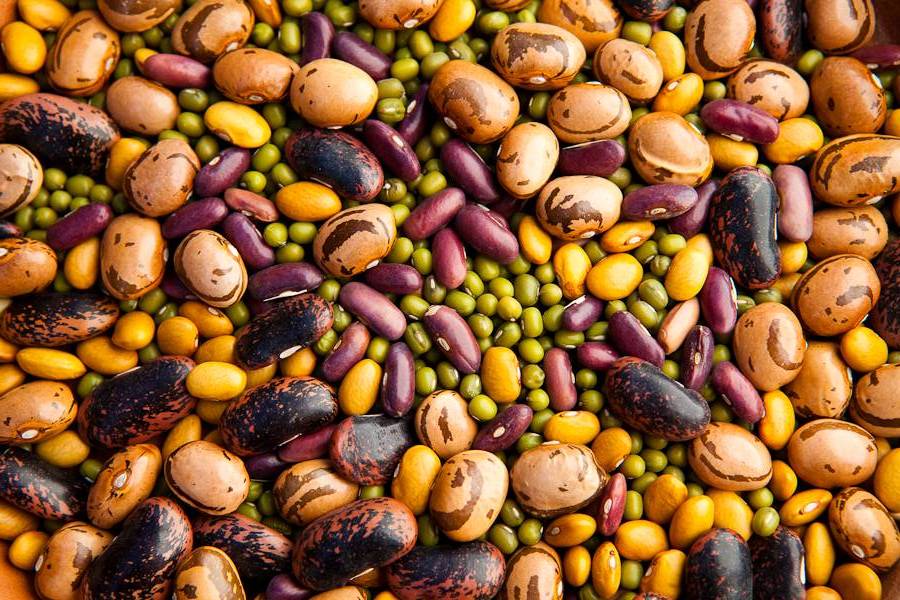 Maui Seed SaversSeed and Plant ExchangeSeed Saving workshops
Evan Ryan
Elan Goldbart
Building an Art and Culture of Seed Saving on Maui
Cultivating a movement of farmers, gardeners, and community members toward saving and stewarding seeds. 
Envisioning the formation of a seed bank, seed library, or seed cooperative
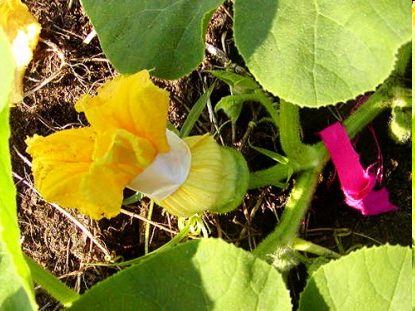 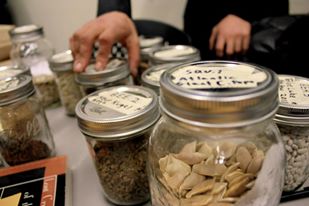 Maui Seed Pledge
Agriculture and seeds provide the basis upon which our lives depend. We must protect this foundation as a safe and genetically stable source for future generations. For the benefit of all farmers, gardeners, and consumers, I pledge to support the right to freely save seeds. I support locally driven seed saving projects that lead to healthier soils, diverse ecosystems, as well as self-reliant and resilient communities. I pledge to support a movement of gardeners, farmers, and community members who value the preservation and stewardship of seed systems.

Can be signed by hand
Or at www.mauiseedsavers.com/mauiseedpledge
[Speaker Notes: Pass out pledge have people sign]
Seed Saving Workshops
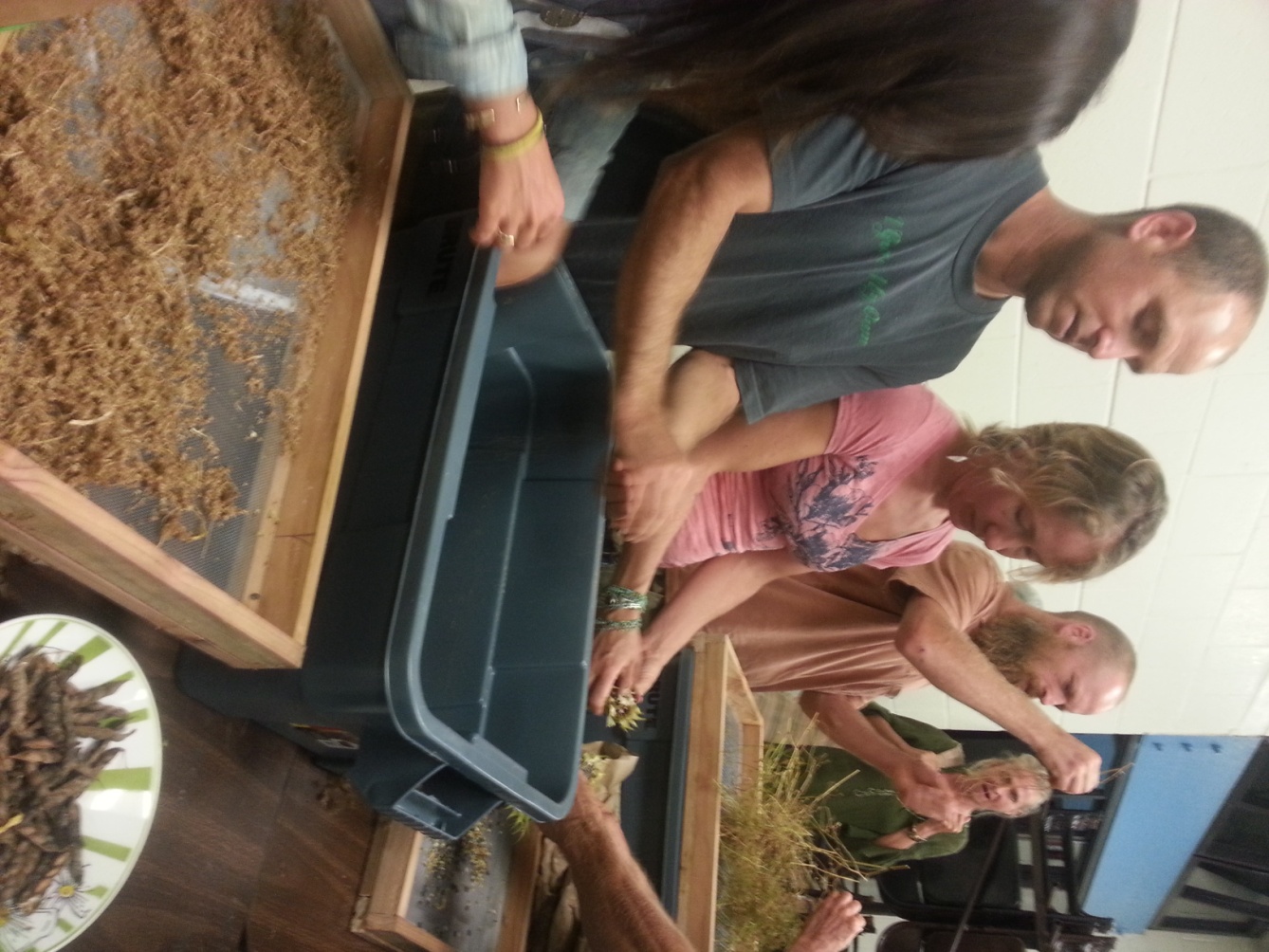 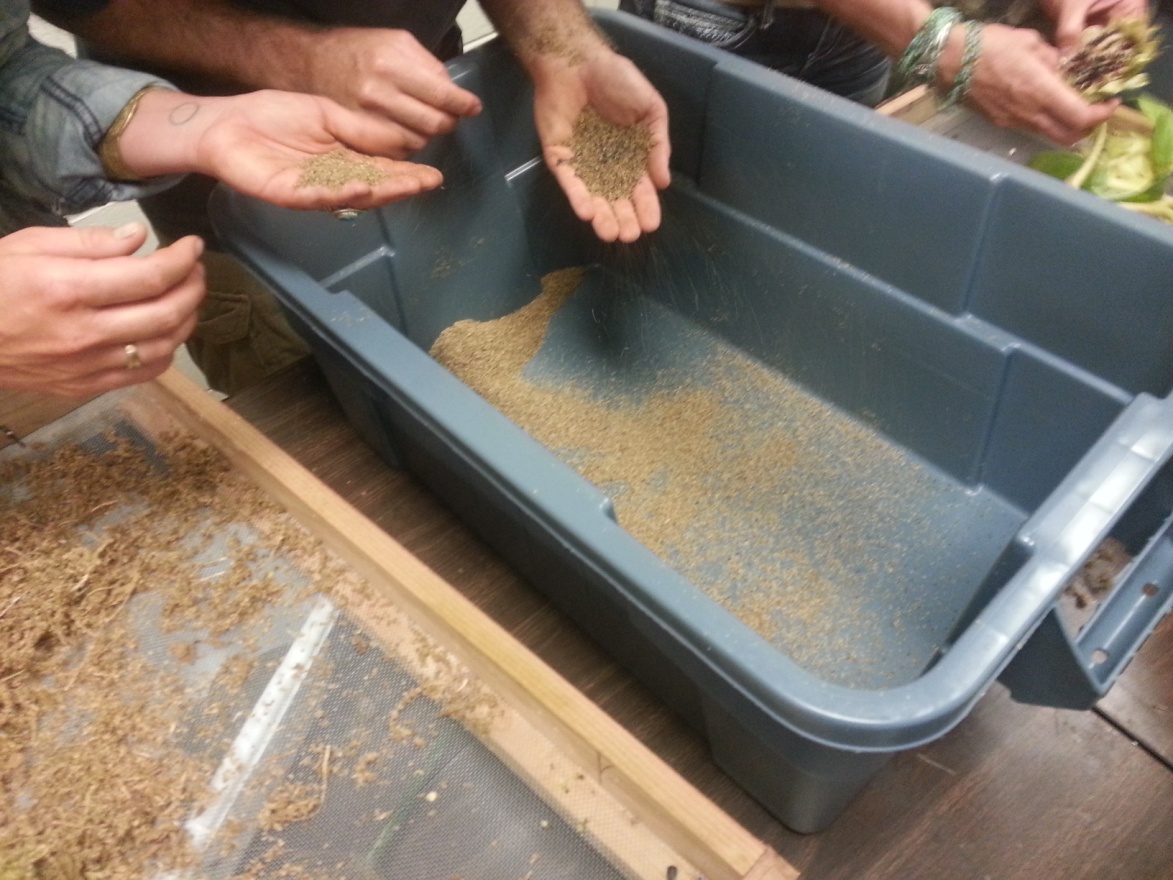 Pukalani
~30 Participants
1 hour lecture
15 minutes Q+A
45 minutes hands on and discussion
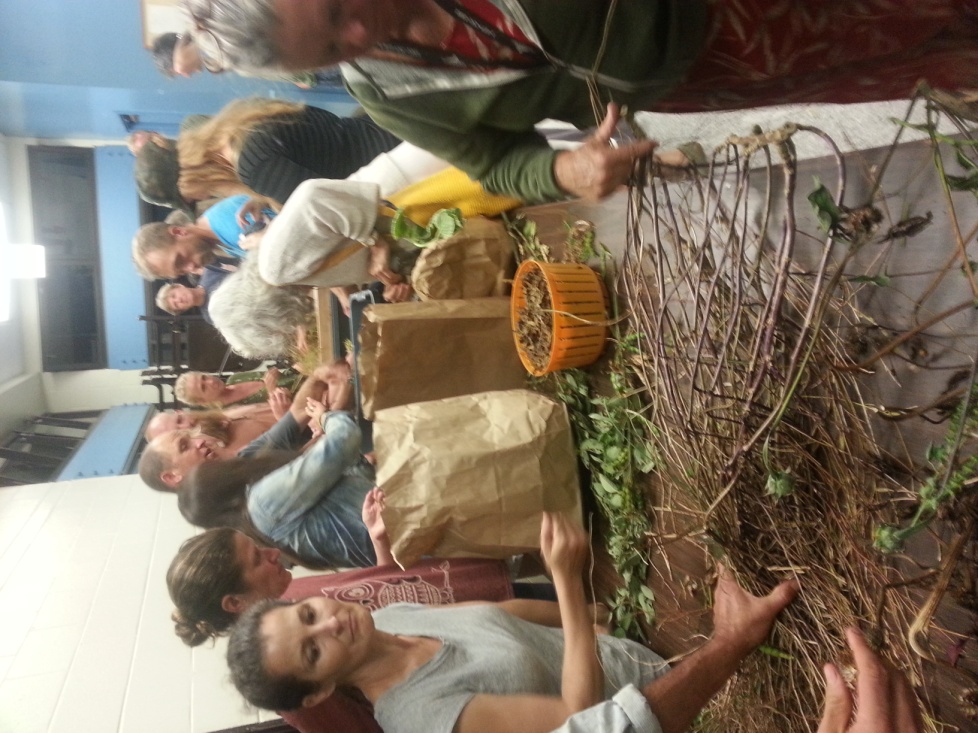 1st Maui Seed and Plant Exchange
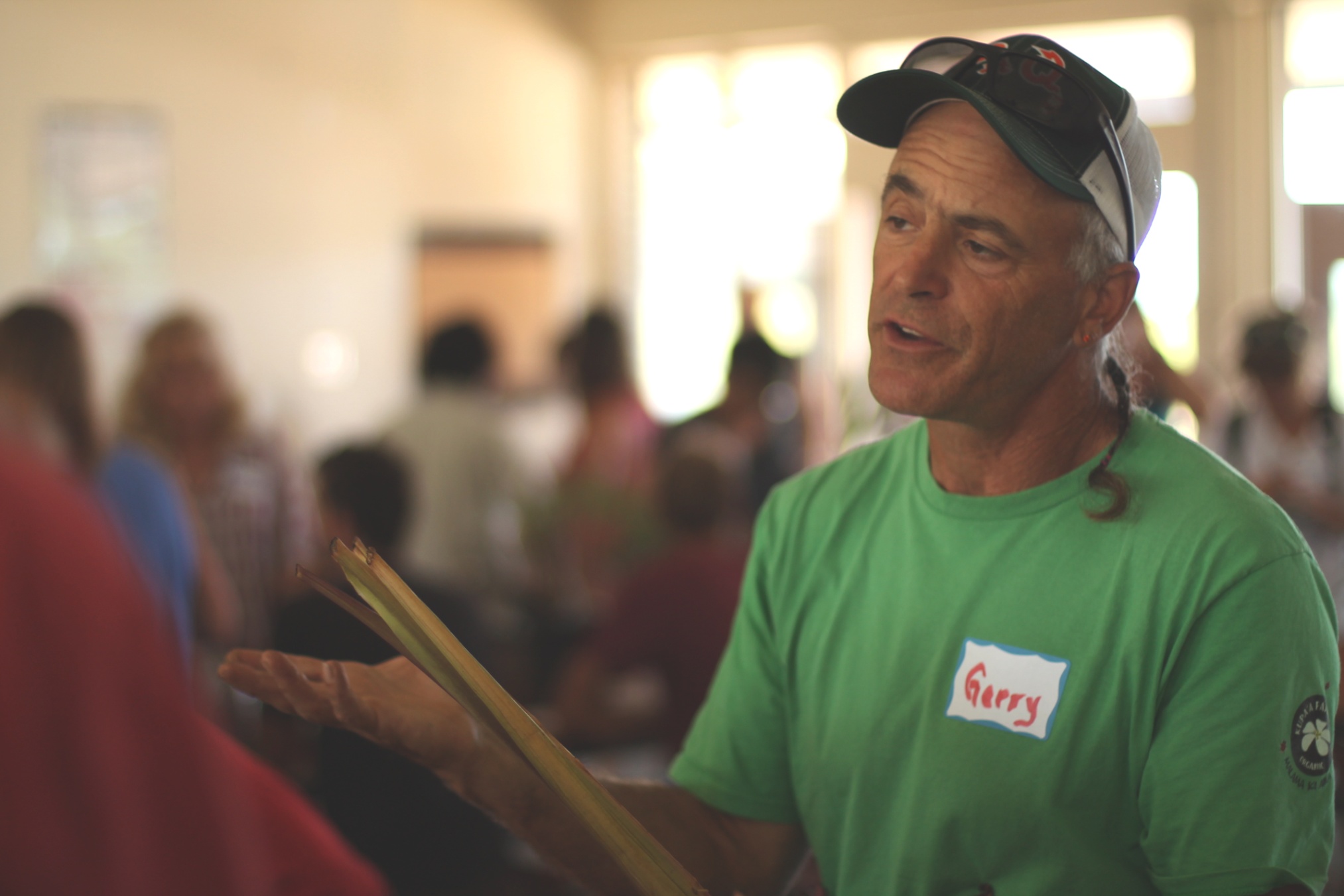 [Speaker Notes: Lets add flyer as first slide—also add picture of seed share box]
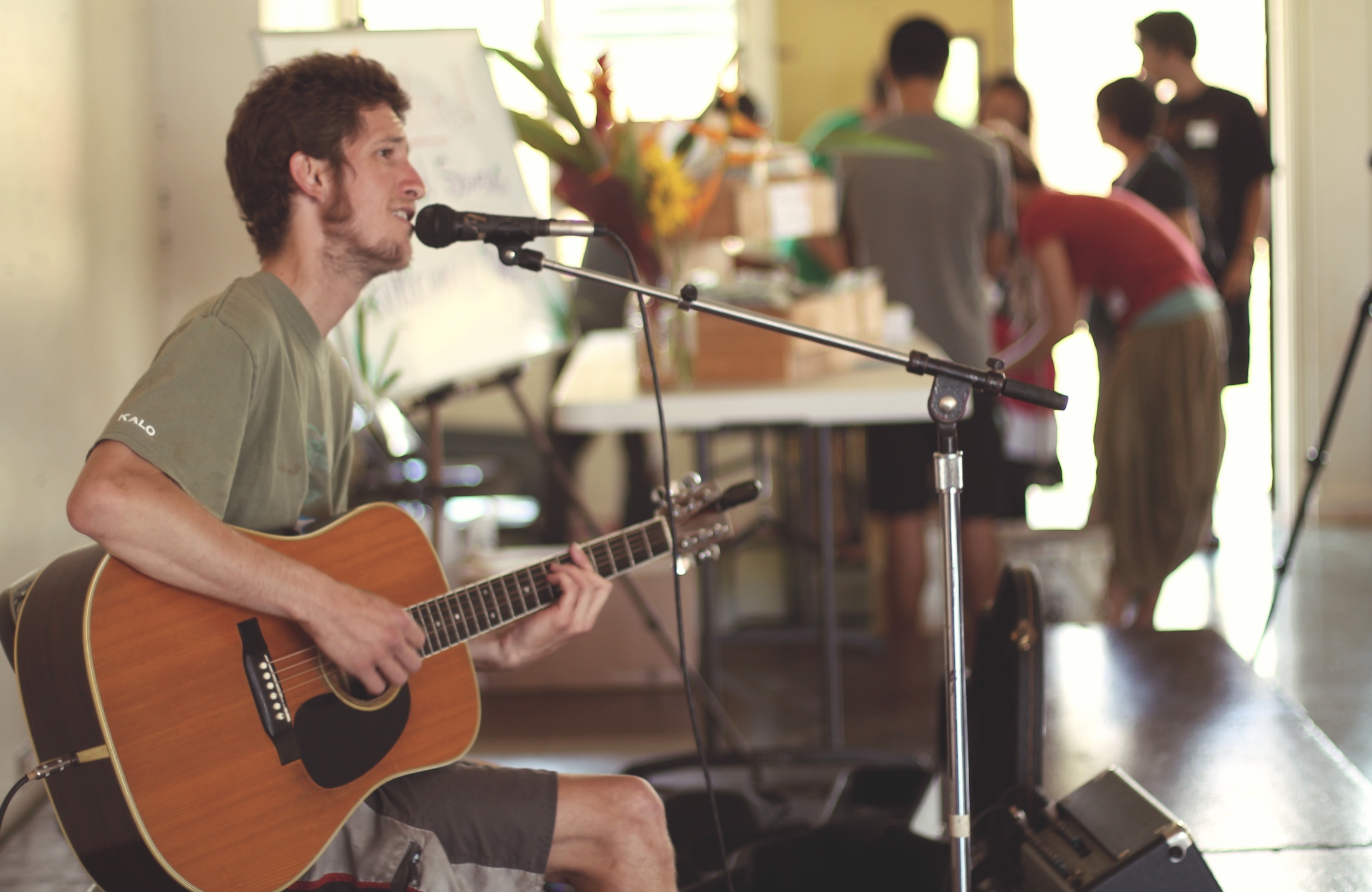 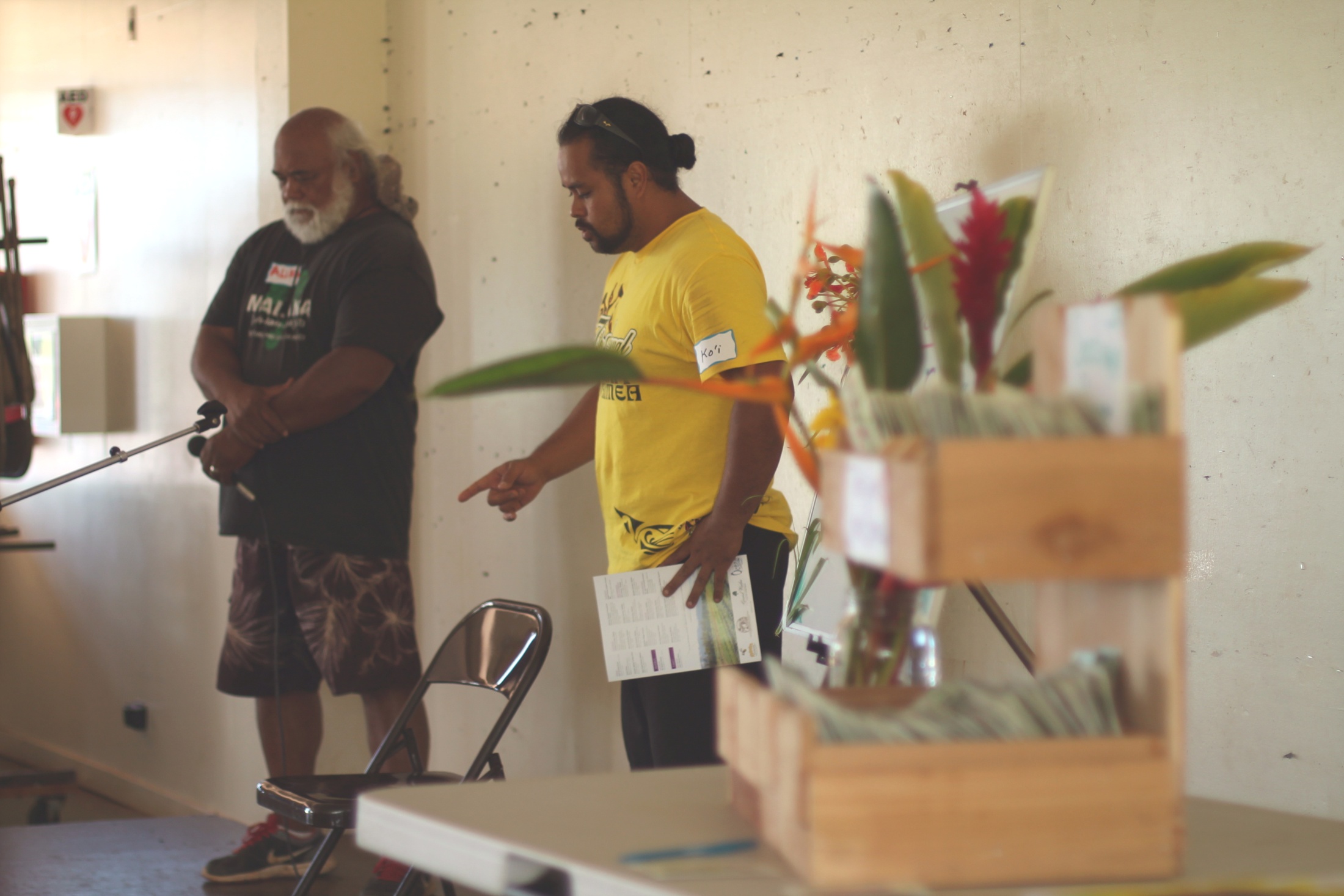 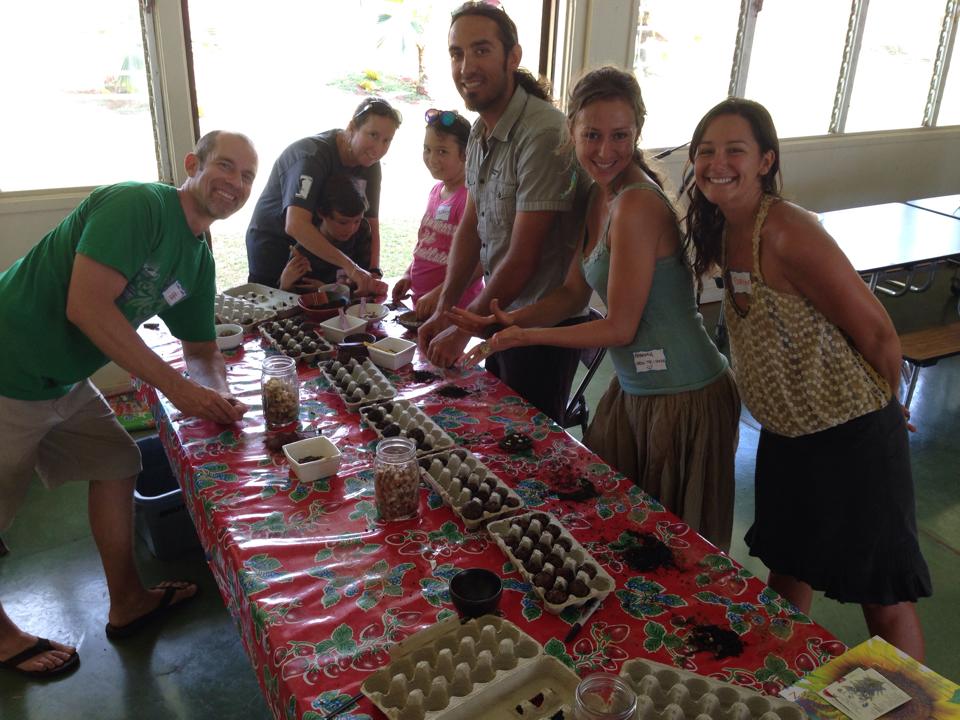 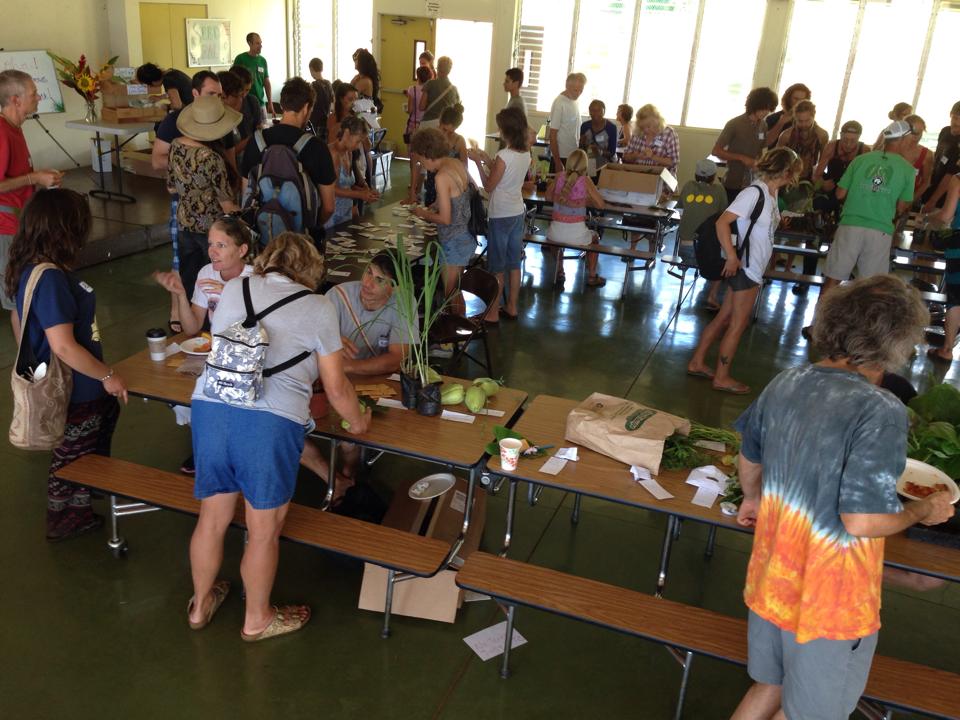 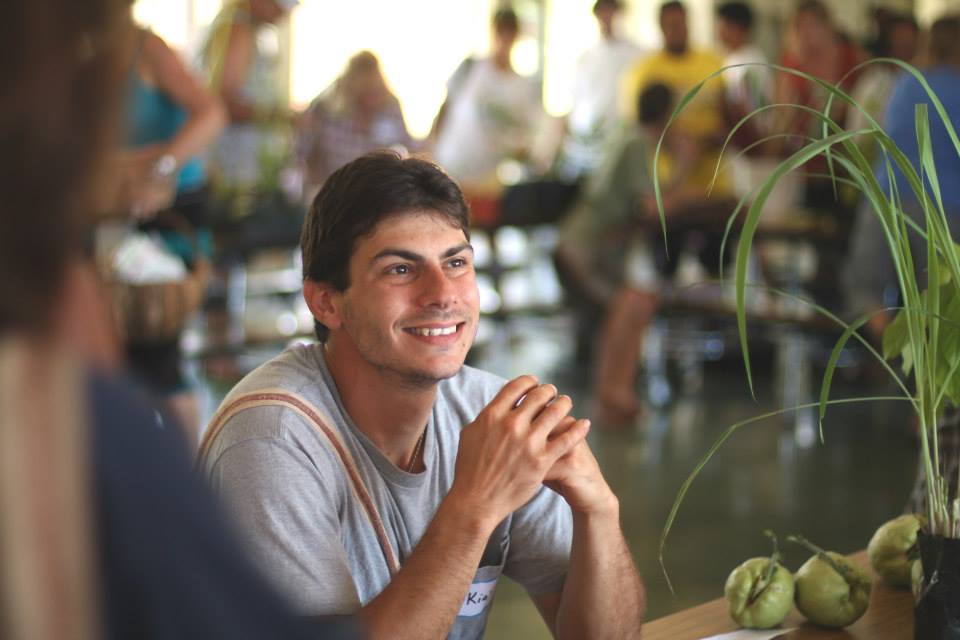 Education and Outreach
Posters
Seed Screens
Website
Facebook
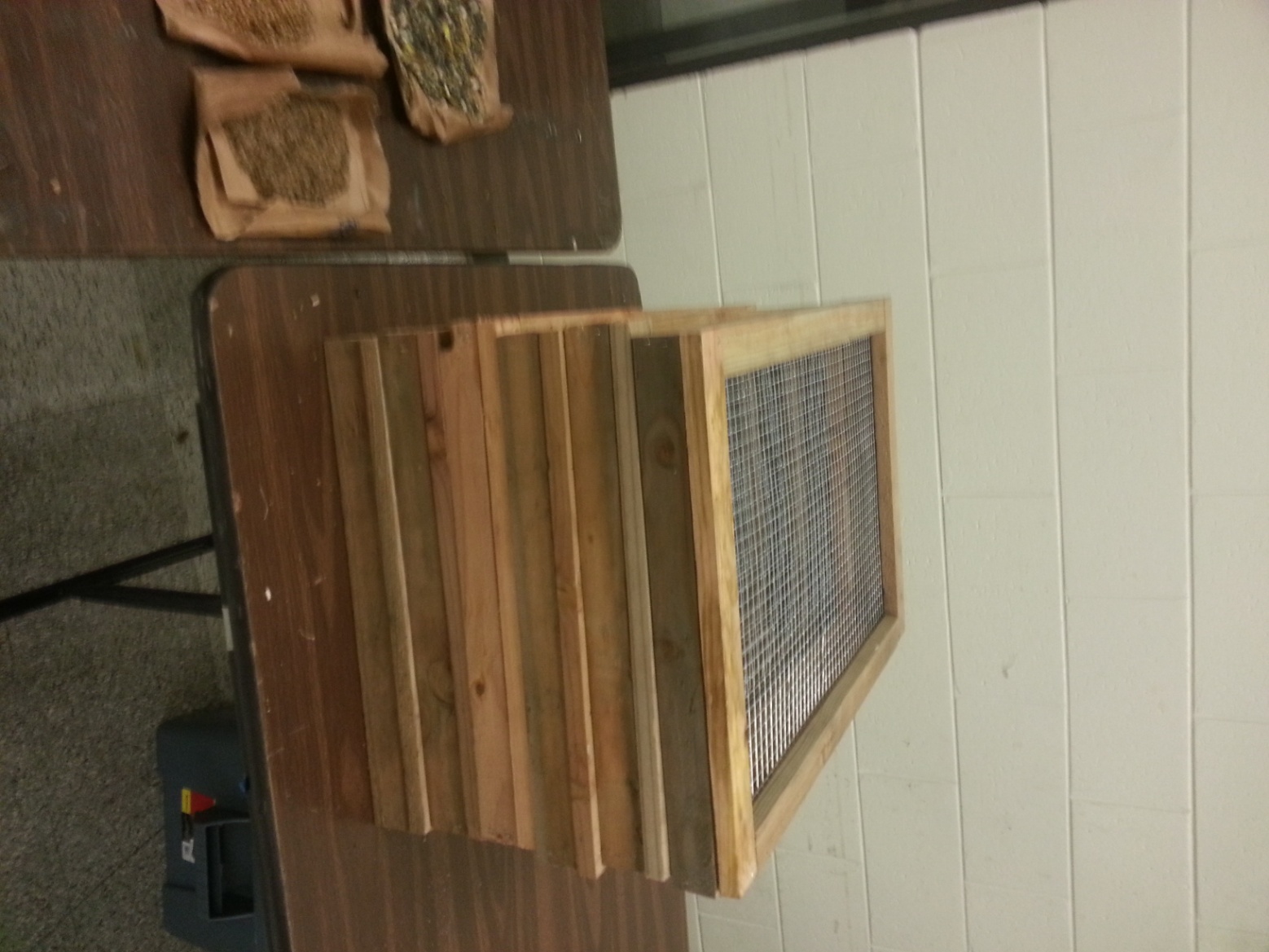 [Speaker Notes: Got pics of the poster?]
www.mauiseedsavers.com
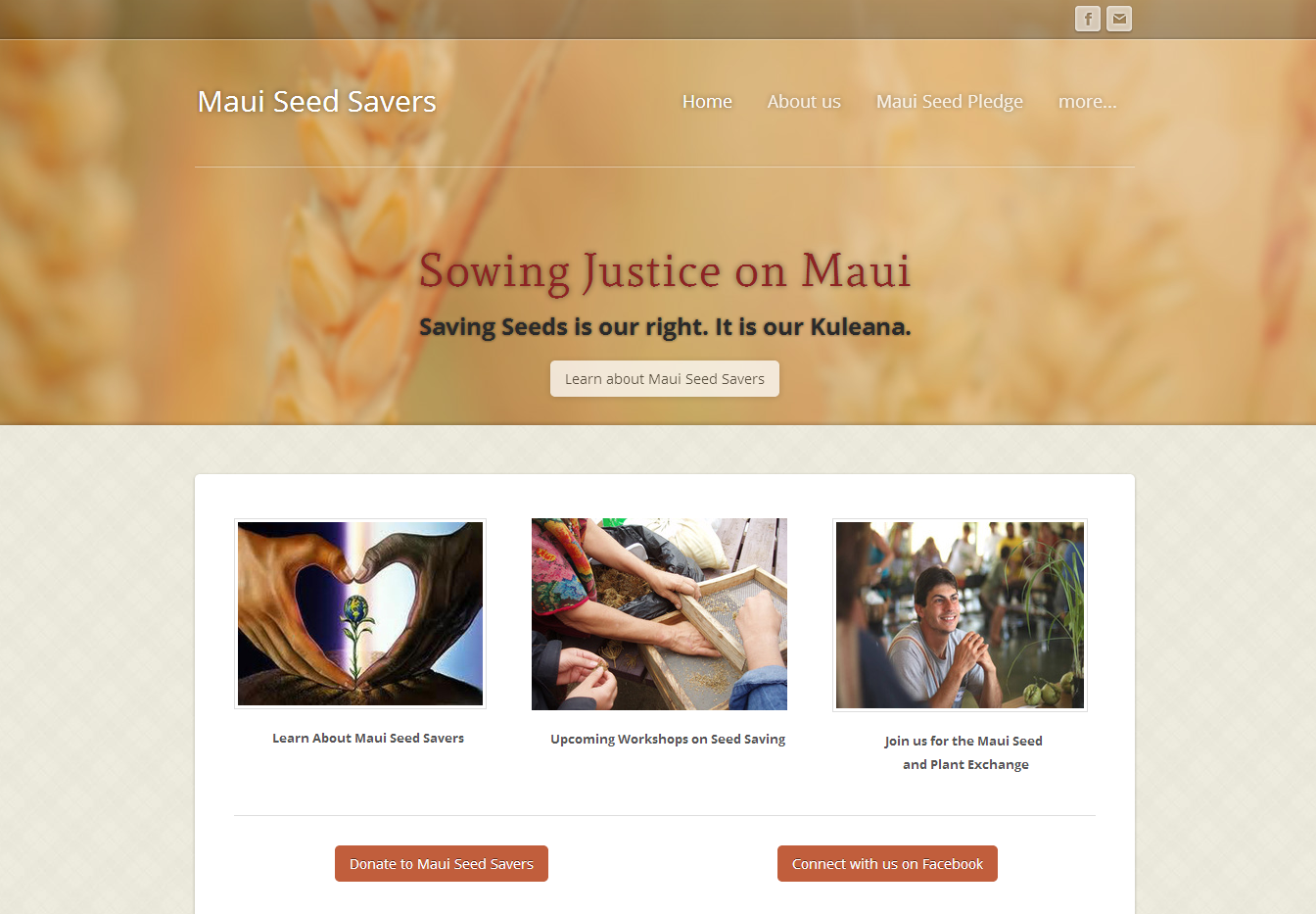 [Speaker Notes: If we are internet connected at the time we can show the site live]
Maui Seed Savers Seed Packs
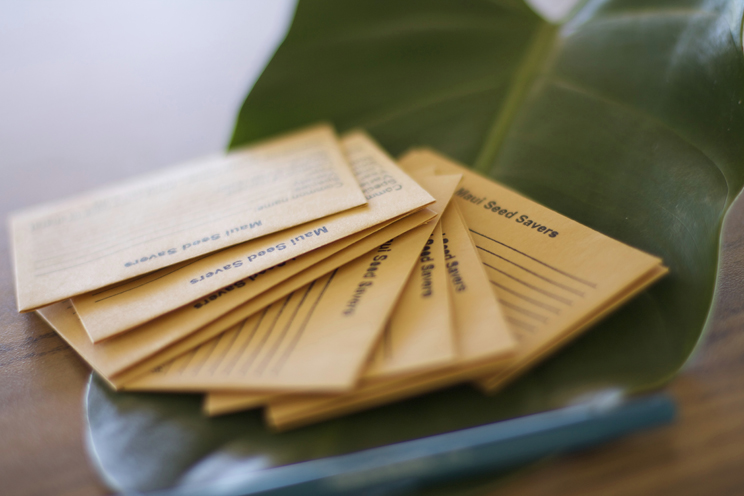 Dates for future workshops and exchanges
Sept 13th in Kihei with Grow Some Good

October 26th is the Tentative date for the fall Seed and Plant Exchange

TBD - West Maui in collaboration with Alika Atay and the new Westside HFUU chapter
[Speaker Notes: TBD East Maui Mahele Farm]
Community partners
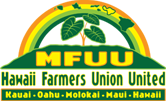 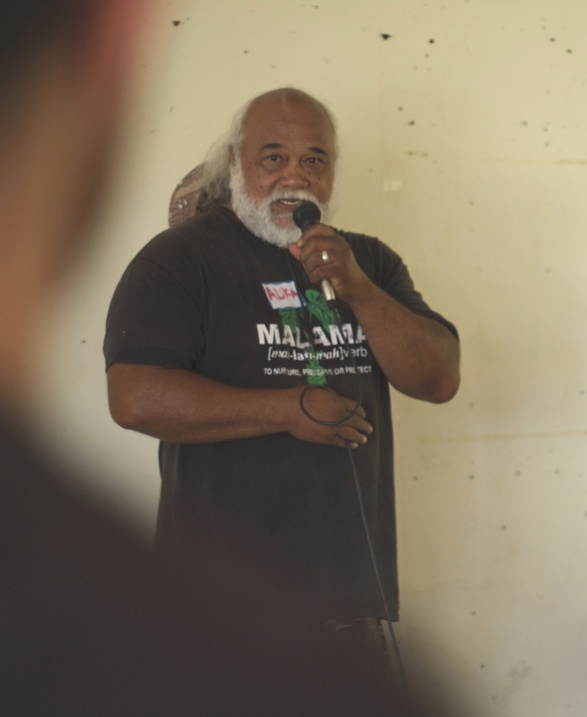 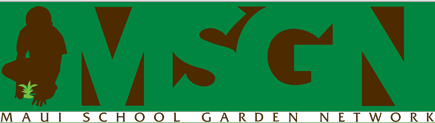 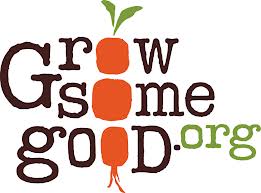 And dozens of farmers, local restaurants, and Vendors
[Speaker Notes: Upcountry sustainability]
Big Mahalo to HPSI for the Mini-Grant
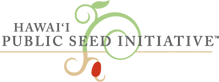 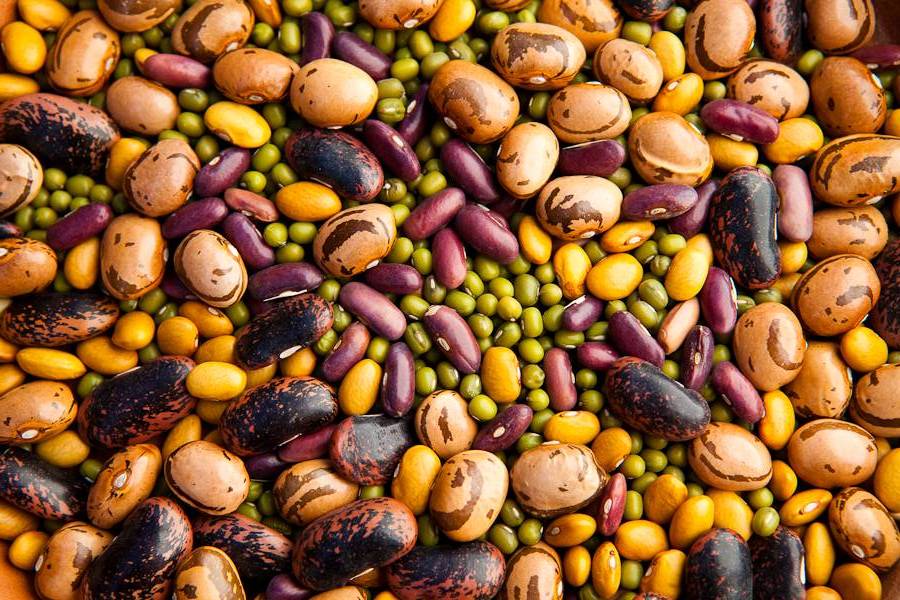 Maui Seed Savers
Evan Ryan
Elan Goldbart